Факультет компьютерных наукДепартамент программной инженерииКурсовая работа«Управление воспроизведением музыкальных композиций с помощью жестов»
Выполнил студент группы 201 ПИ
Михайлов В.Е.
Научный руководитель:
Преподаватель департамента программной инженерии 
Сибирцева Е.А.
Высшая школа экономики, Москва, 2015
www.hse.ru
Описание предметной области
Компьютерное зрение

Восстановление сцены
Восстановление изображений
Распознавание объекта
Оценка движения
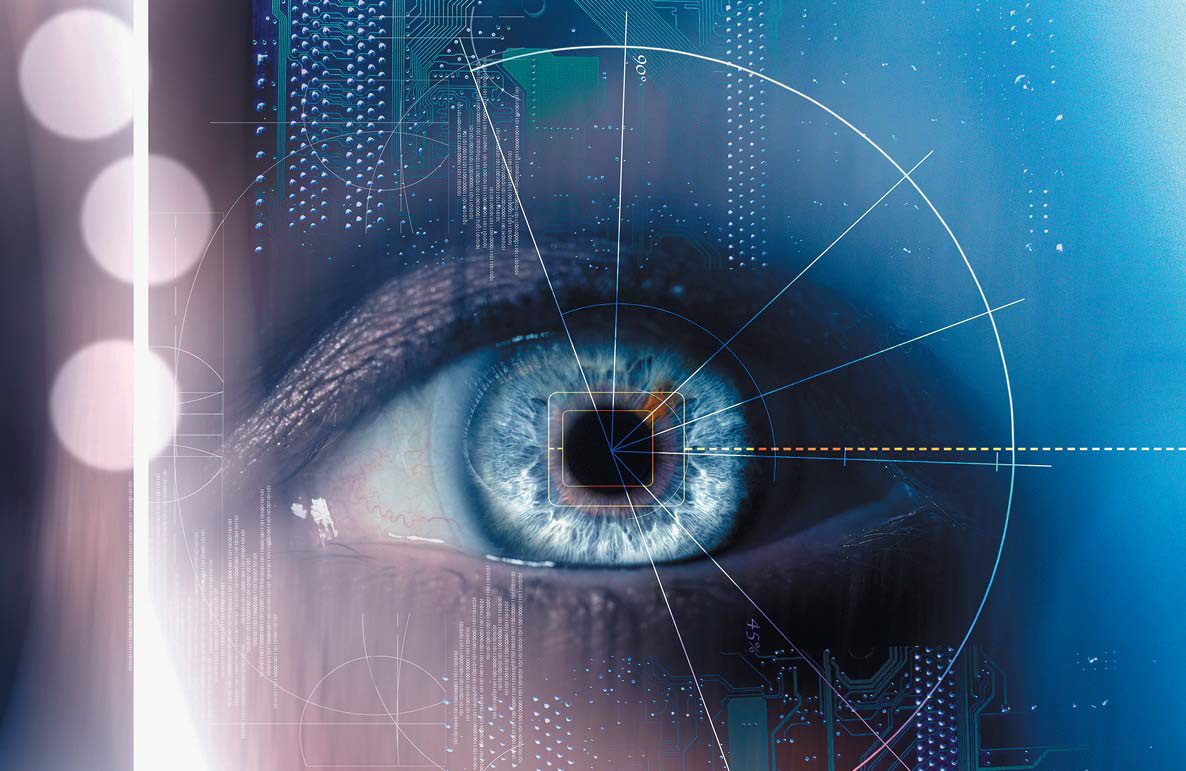 фото
Функции

Получение изображений
Предварительная обработка
Выделение деталей
Детектирование, сегментация
Высокоуровневая обработка
фото
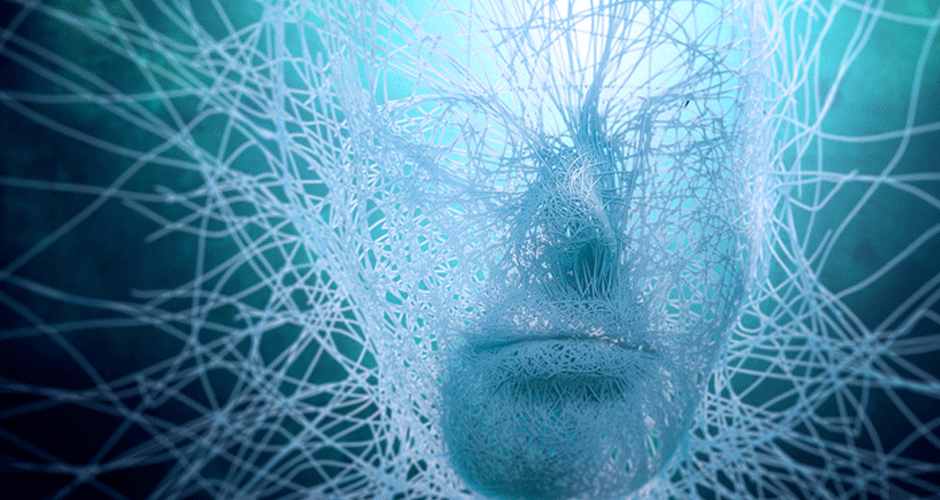 фото
Высшая школа экономики, Москва, 2015
Неформальная постановка задачи
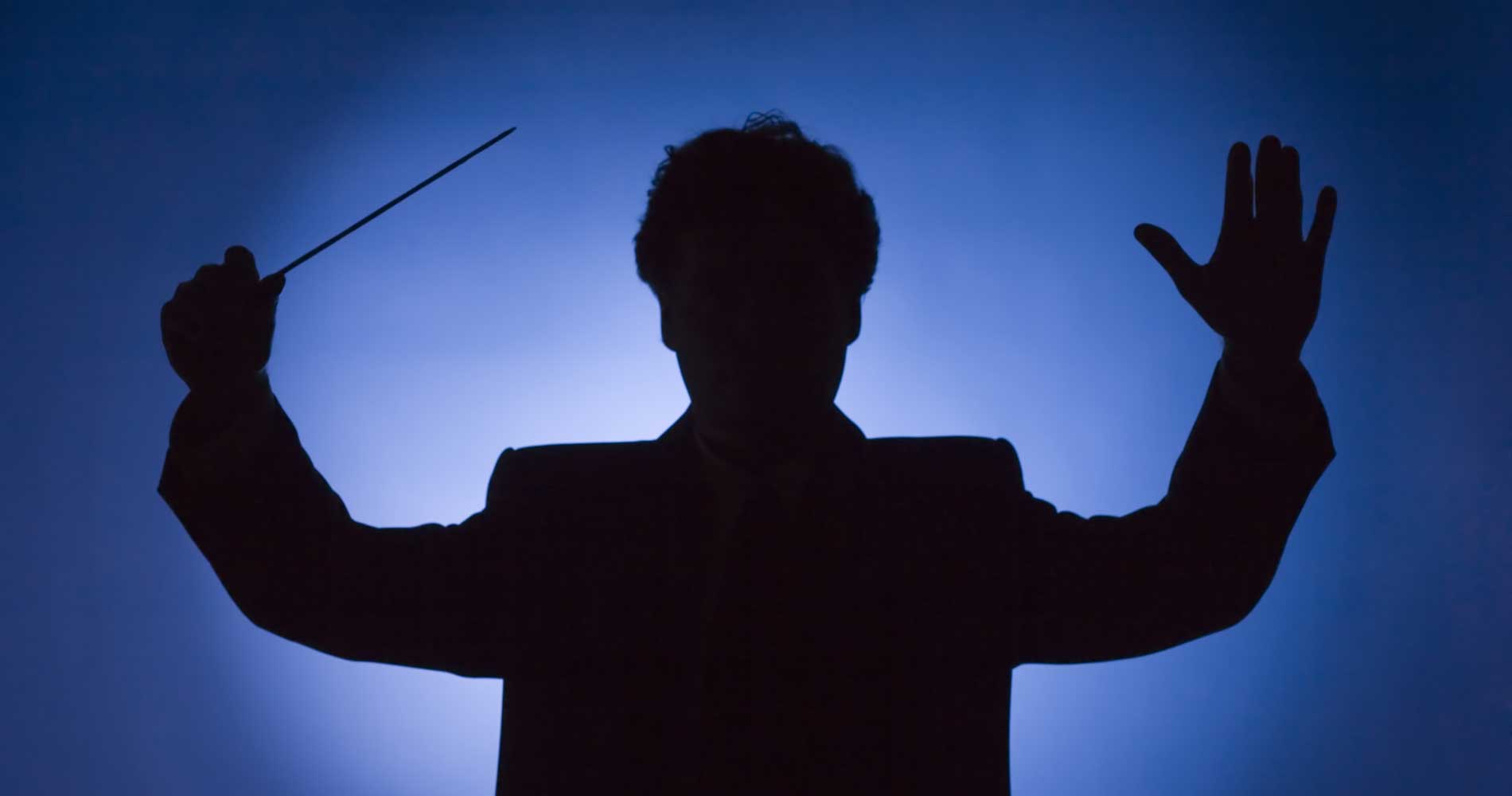 фото
фото
фото
Высшая школа экономики, Москва, 2015
Анализ существующих решений
фото
фото
фото
Высшая школа экономики, Москва, 2015
Фильтр Гаусса
Сужение
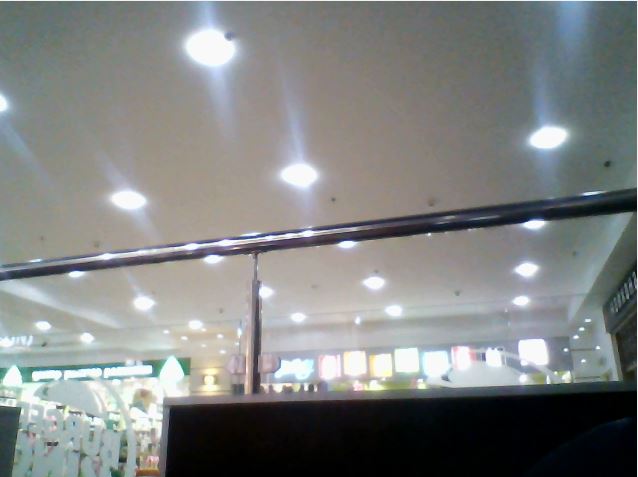 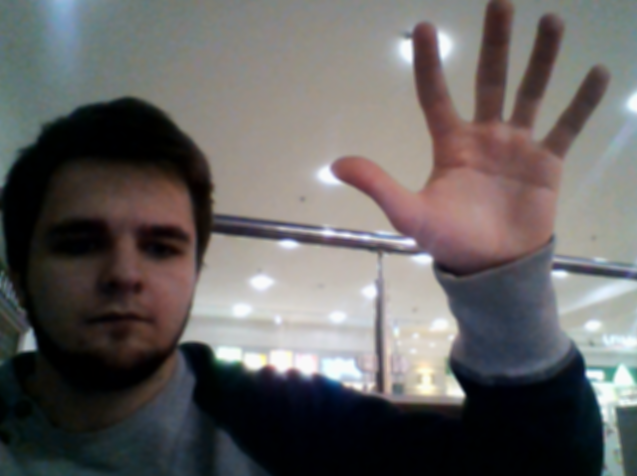 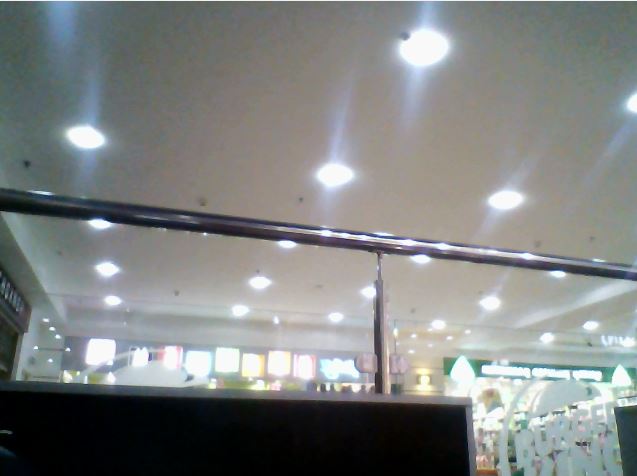 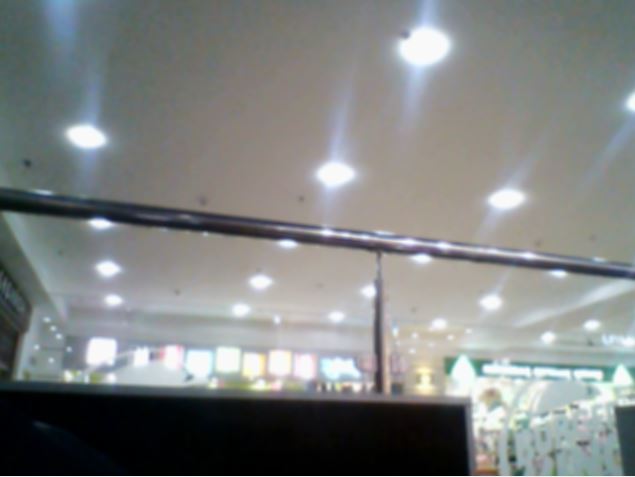 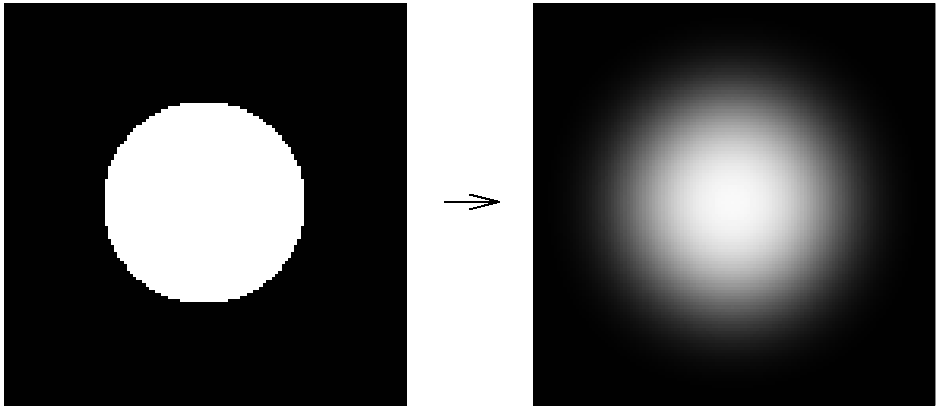 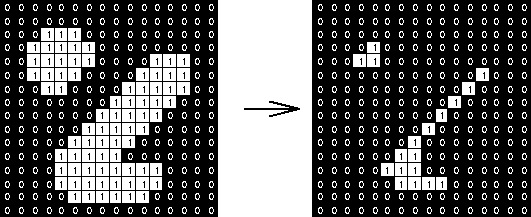 Расширение
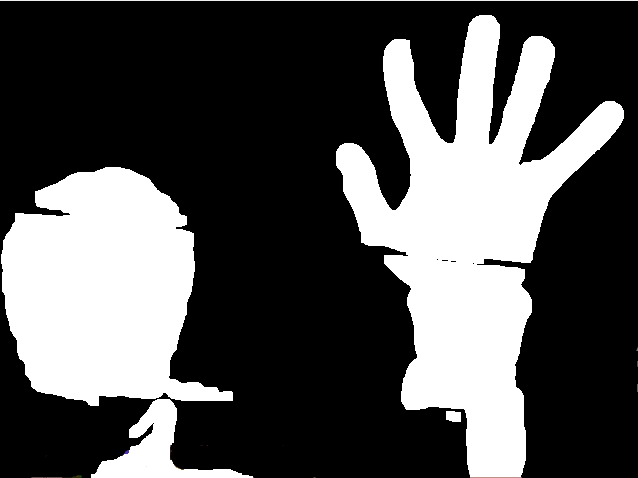 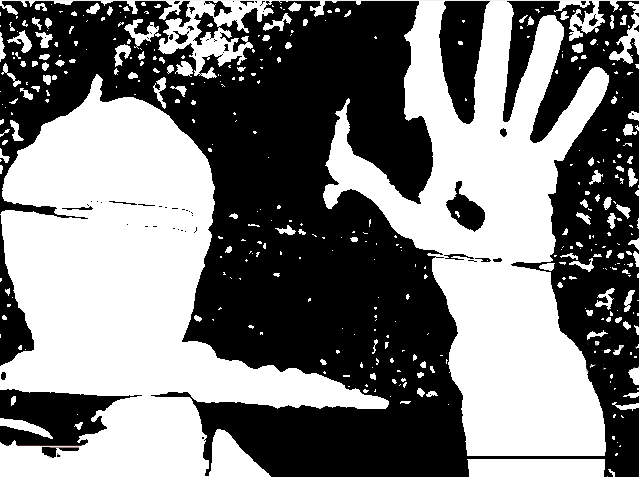 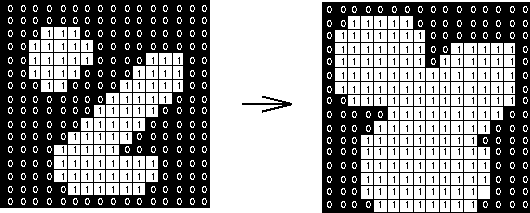 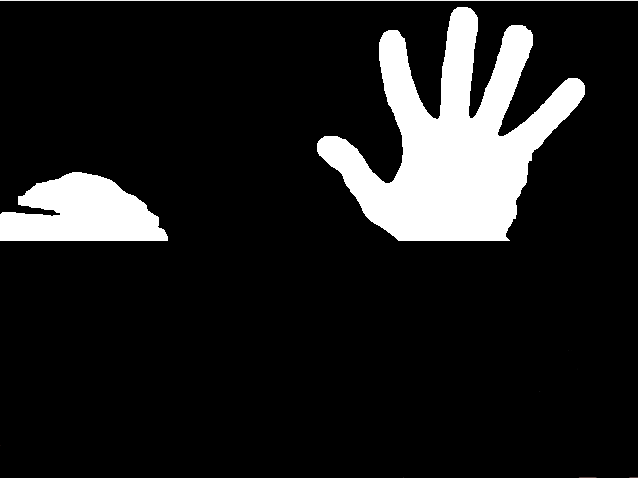 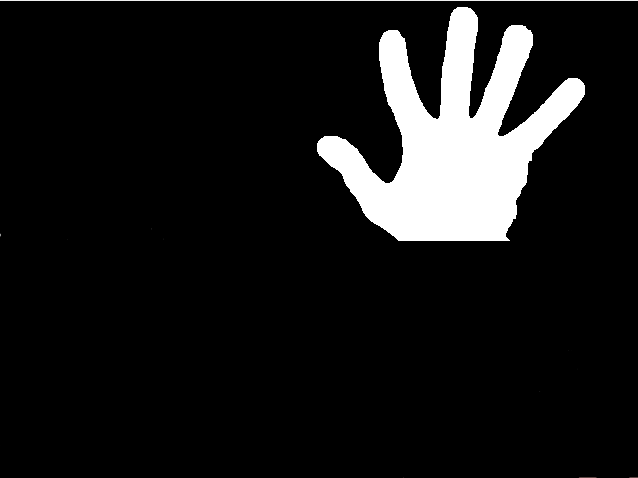 Высшая школа экономики, Москва, 2015
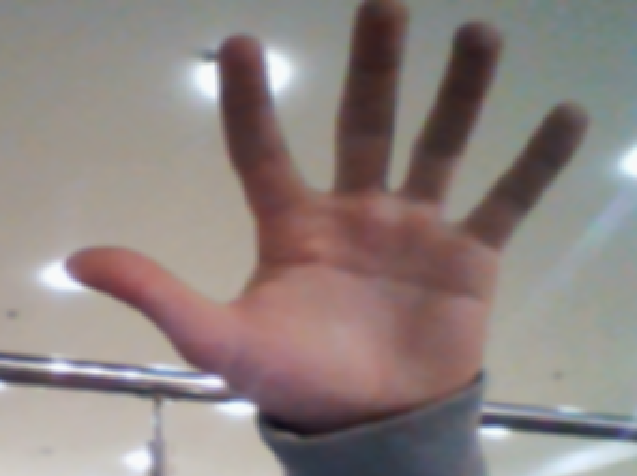 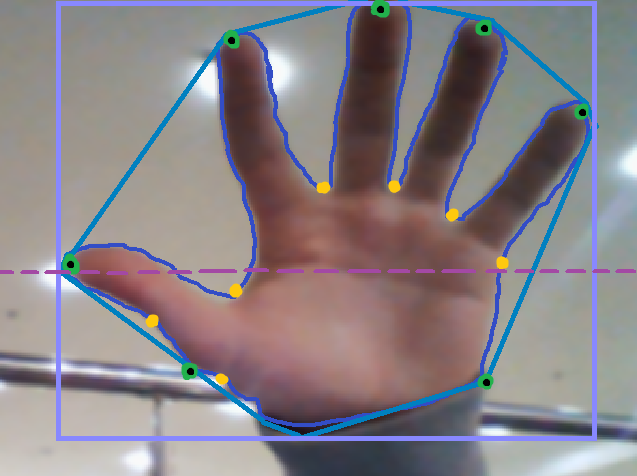 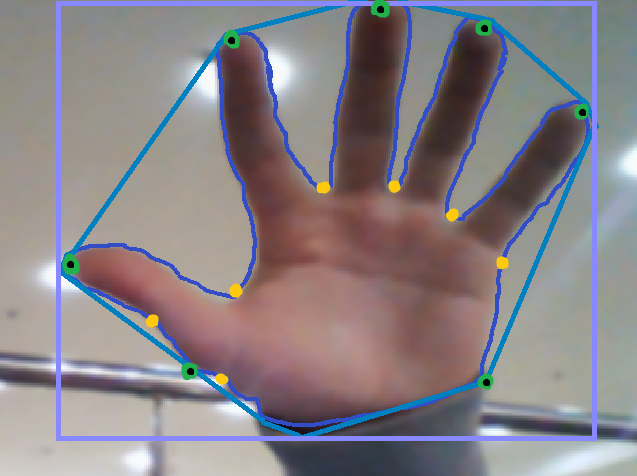 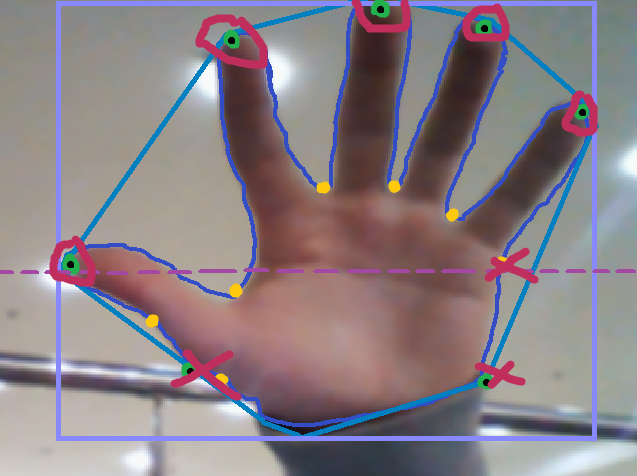 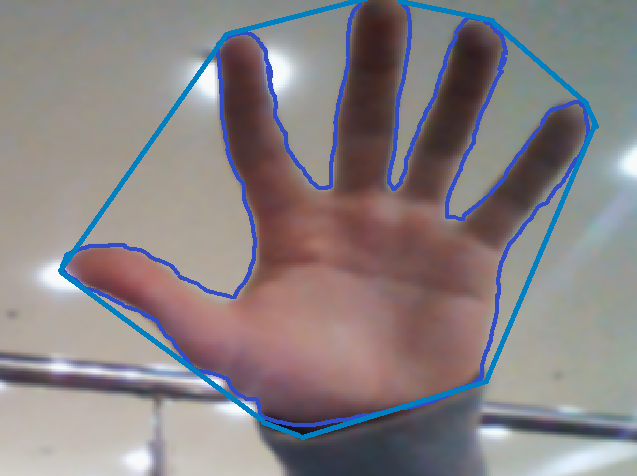 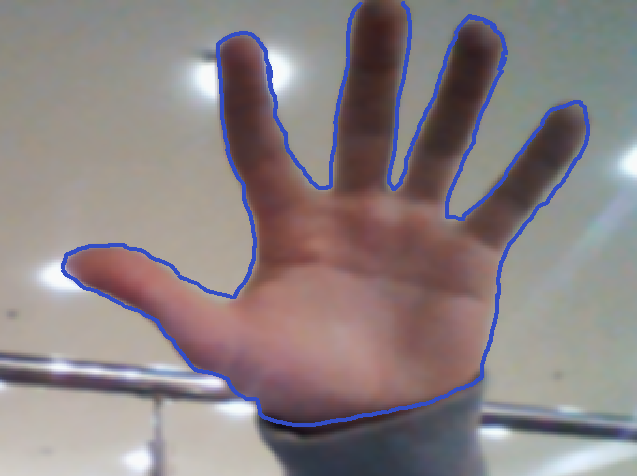 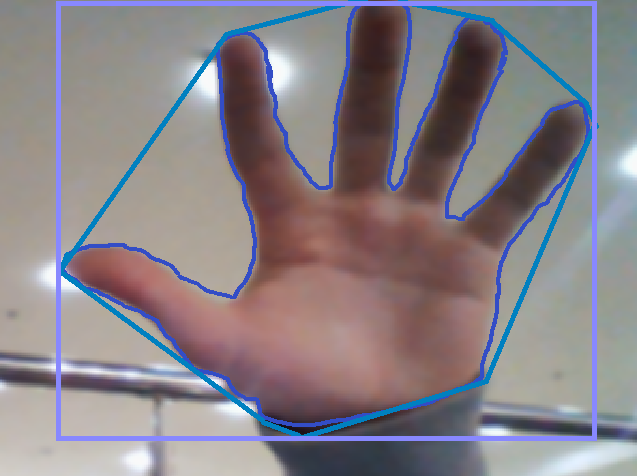 Высшая школа экономики, Москва, 2015
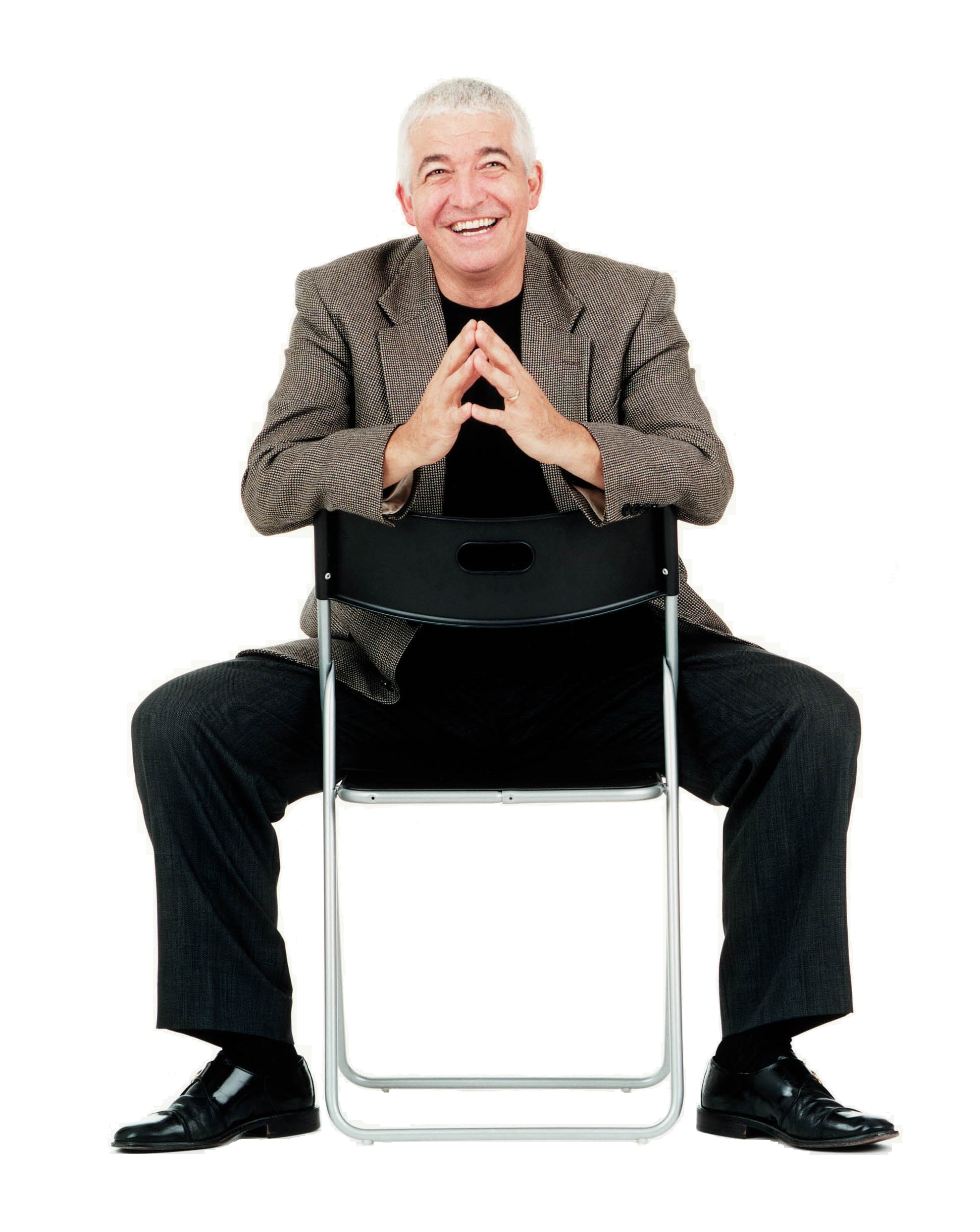 Функции проигрывателя

Воспроизводить
Приостановить
Следующий трек
Предыдущий трек
Увеличить громкость
Уменьшить громкость
Высшая школа экономики, Москва, 2015
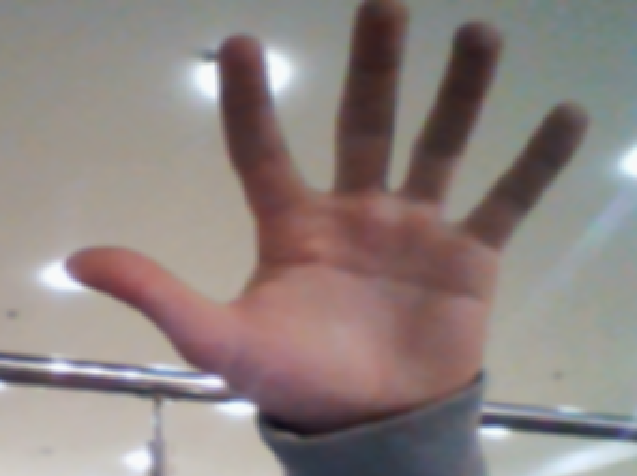 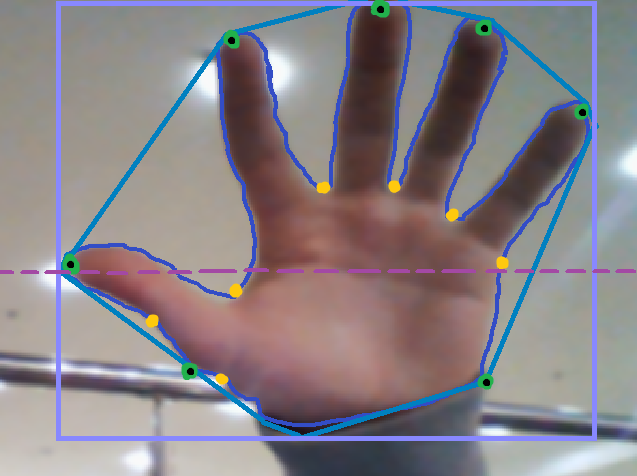 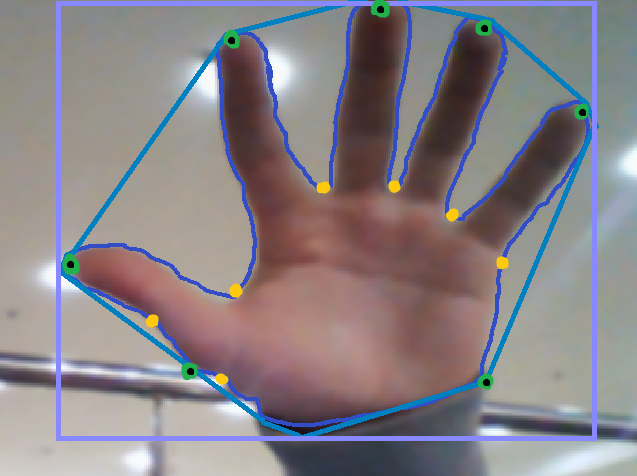 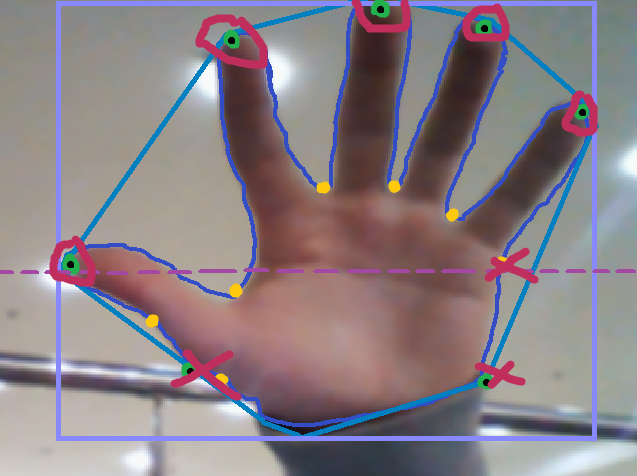 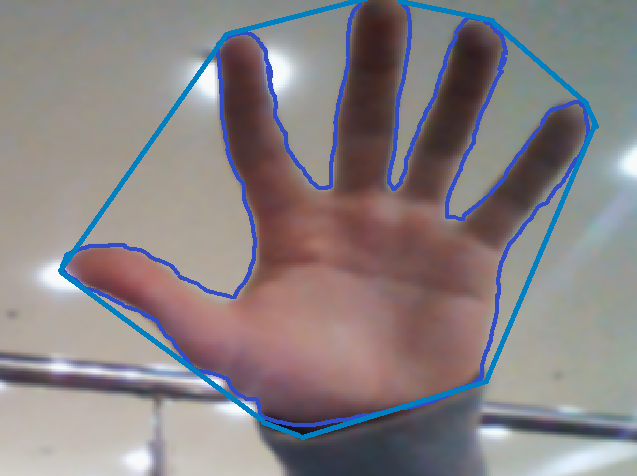 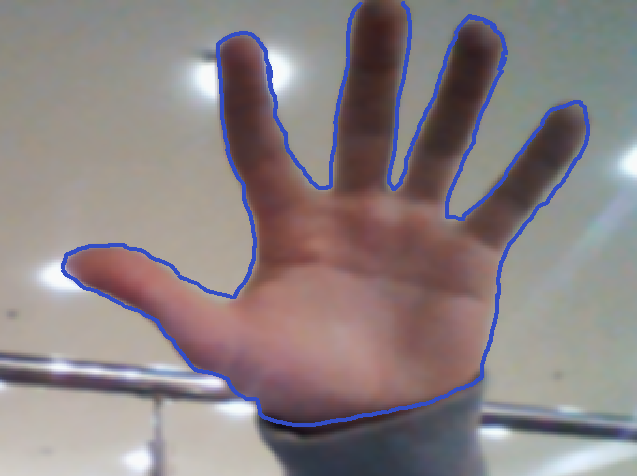 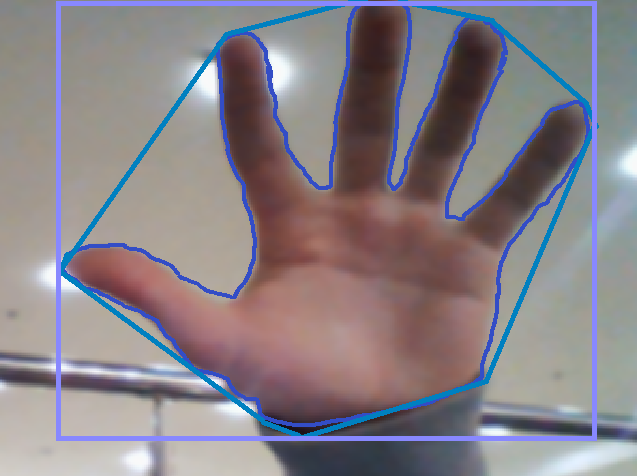 Высшая школа экономики, Москва, 2015
Результат
Удовольствие
Новые интересы
Общие знания
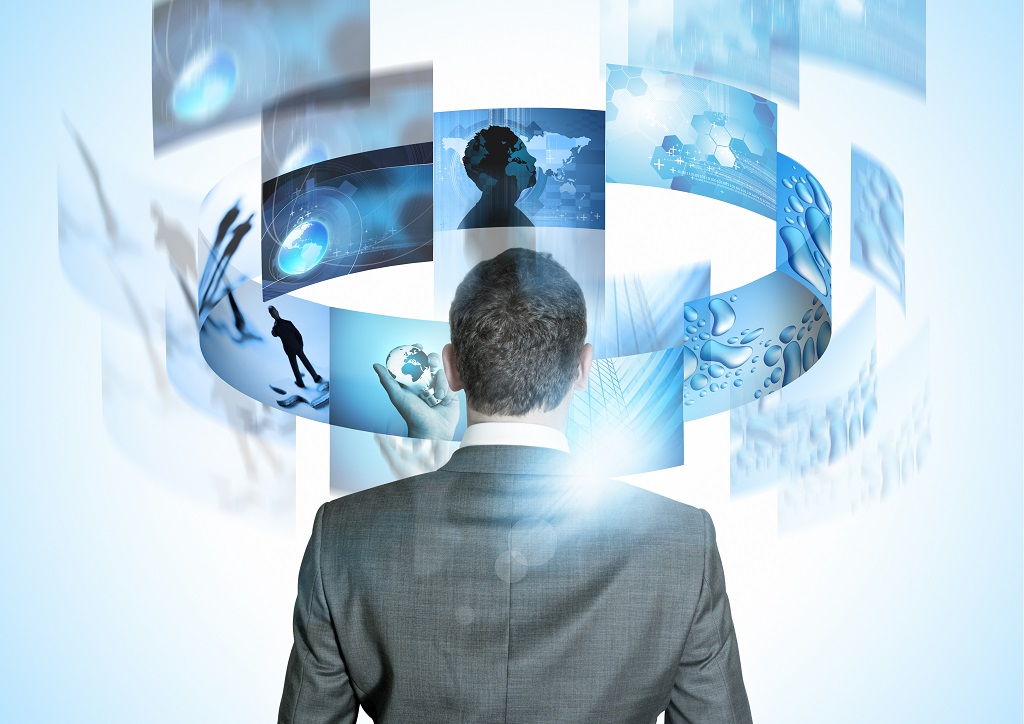 фото
фото
фото
Высшая школа экономики, Москва, 2015
Предобработка
Список использованных источников
K. Sundaraj. Real-Time Background Subtraction using Adaptive Thresholding and Dynamic Updating for Biometric Face Detection/ K. Sundaraj // Wseas Transactions on Computers – 2008. – V. 7 – p. 1762-1771
R. Szeliski. Computer Vision: Algorithms and Applications/ R. Szeliski - NY : Springer , 2010. – 812 p.
Пиз А. Новый язык телодвижений. Расширенная версия/ Пиз А., Пиз Б. – М. : Эксмо, 2014. – 416 с., ил.
Форсайт Д. Компьютерное зрение. Современный подход/ Д. Форсайт, Ж. Понс; пер. с англ. А.В. Назаренко и И.Ю. Дорошенко. – М. : Издательский дом «Вильямс», 2004. – 928 с. : ил. – парал. тит. англ.
Шапиро Л. Компьютерное зрение/ Л. Шапиро, Дж. Стокман; пер. с англ. А.А. Богуславского. – М. : БИНОМ. Лаборатория знаний, 2006. – 752 с., 8 с. ил.: ил.
Умный видеоплеер или просто распознавание жестов [Электронный ресурс] – 2014. - Режим доступа: http://habrahabr.ru/post/213417/, свободный. (дата обращения 17.05.2015)
Высшая школа экономики, Москва, 2015
Михайлов Владимир Евгеньевич
vemikhaylov@edu.hse.ru
Москва - 2015